障害者の就労支援を行う関係機関の皆様へ
研修（助言・援助）サービスのご案内
高知障害者職業センターでは、障害者の就労支援に携わる関係機関の皆様に向けて、職業リハビリテーションに関する研修（助言・援助）を行っています。
就労支援を行っている関係機関等において、「効果的な支援を実施するために必要な基本的知識・技術等を習得したい」、「職員のスキルアップを図りたい」等、ご希望にあわせた研修を行います。
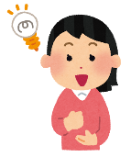 研修の内容
研修の例として、就労支援のプロセスに応じた下記の研修メニューを用意しています。
下記から選んでいただく他、関係機関のニーズを踏まえてオーダーメイドで研修の内容を提案します。
研修の時間や日程は相談の上、設定いたします。費用は無料です。
下記研修等は、裏面のアンケートにご記入の上、お気軽に申し込みください。
就労支援の
プロセス
職業に関する
方向付けの支援
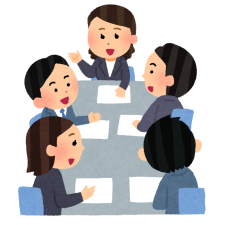 職業準備性の
向上のための支援
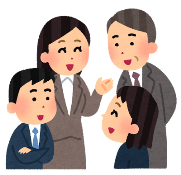 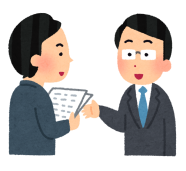 雇用継続や職場
復帰に向けた支援
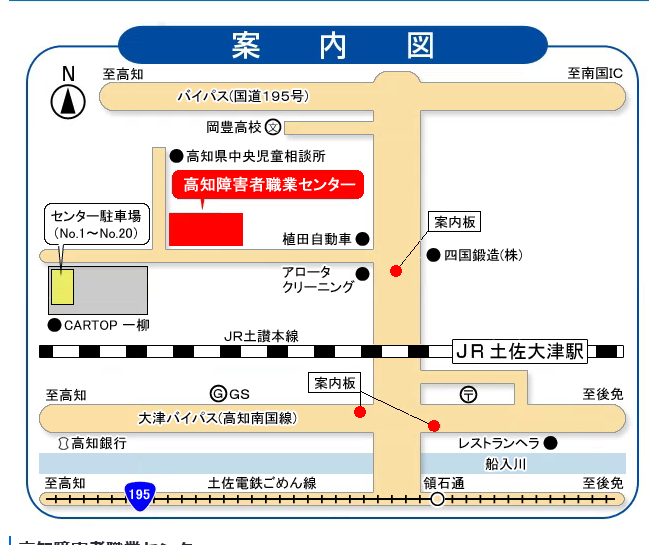 独立行政法人高齢・障害・求職者雇用支援機構
　高知障害者職業センター
　　〒781-5102　高知市大津甲770-3
　　TEL:088-866-2111　FAX:088-866-0676　
　　MAIL:kochi-ctr@jeed.go.jp
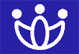 就労支援に関するアンケート


　　　　　
Ｑ１．貴施設はどちらの機関になりますか？ 該当するものの□にチェック（レ　または■）をお願いします。

　　　□　就労移行支援事業所　　　□　就労継続支援A型事業所　　　□　就労継続支援B型事業所　　　
　　　□　相談支援事業所　□　生活介護事業所　□　教育機関　□　医療・保健機関　□　その他


Ｑ２．貴施設において障害者の就労支援を行う上で課題と感じられていることについてお聞かせください。該当する
　　　ものの□にチェック（レ　または■）をお願いします。（複数回答可）

　□　施設運営・人的体制　　　□　利用者の確保　　　□　実習先の確保　　　□　職場開拓・求人情報の確保　　　
　□　効果的な訓練メニューの確保　　　□　職員のスキルアップ　　　□　企業との関わり方　　　
　□　就職に向けてのアセスメント方法　　　□　福祉機関との連携　　　□　医療機関との連携　　　
　□　家族への支援　　　□　日常生活（生活習慣・健康・金銭管理等）に関する支援　　　□　職場定着支援
　□　その他（具体的に　　　　　　　　　　　　　　　　　　　　　　　　　　　　　　　　　　　　　　　　）


Ｑ３．今後、貴施設の就労支援において必要と思われる知識・スキル等があれば、該当するものの□にチェック
　　　（レ　または■）をお願いします。（複数回答可）

　□　精神障害者の障害特性と職業的課題に関する知識　　□　発達障害者の障害特性と職業的課題に関する知識
　□　高次脳機能障害者の障害特性と職業的課題に関する知識　　□　難病者の障害特性と職業的課題に関する知識
　□　障害者の雇用促進法や雇用支援制度・労働関係法規に関する知識　　□　支援技法に関する知識・スキル
　□　個別支援計画の策定や進捗管理に関する知識・スキル　　□　企業への支援を行うために必要な知識・スキル
　□　職場開拓や求人情報収集の方法等　
　□　その他（具体的に　　　　　　　　　　　　　　　　　　　　　　　　　　　　　　　　　　　　　　　　）


Ｑ4．当センターにおいて以下のような研修プログラムを行っていますが、ご希望のメニューがありましたら該当
　　　するものの□にチェック（レ　または■）をお願いします。（複数回答可）

　□　アセスメントの概要と実践　　　　　　□　アセスメント場面の見学　　　　□　ストレス対処
　□　アンガーコントロール・アサーションを学ぶＳＳＴ　　　　　　　　　　　　□　職場対人技能トレーニング　　　
　□　職場定着のための支援　　　　　　　　□　職場復帰を進めるための支援

Ｑ５．その他、当センターの業務についてご意見・ご要望等がございましたらご自由にお書きください。




Ｑ６．差し支えなければ当センターからご連絡いたしますので以下に貴施設名、ご担当者名のご記入をお願いします。

　　　貴施設名　：　　　　　　　　　　　　　　　　　　　　　　　　　　　　　　　　

　　　ご担当者名　：　　　　　　　　　　　　　　　　　　　　　　　　　　　　　　　

　　　ご連絡先　　：　　　　　　　　　　　　　　　　　　　　　　　　　　　　　　　

　　　※ご回答ありがとうございました。取得した個人情報は適切に管理し、内容の確認に利用させていただきます。


　　　　【アンケートの送付方法】　メール送信にてお願いします。メールアドレス：kochi-ctr@jeed.go.jp
　　
　　　　【お問い合わせ】　　　　高知障害者職業センター　担当　小川・佐藤　TEL　088-866-2111